Поэзия войны
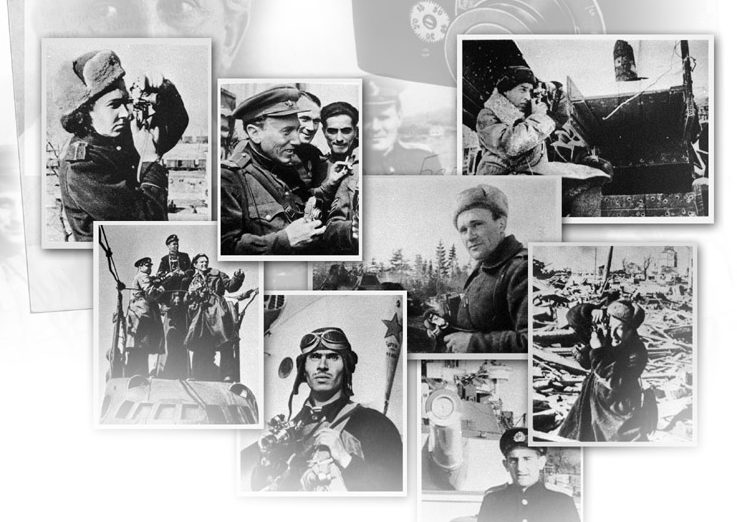 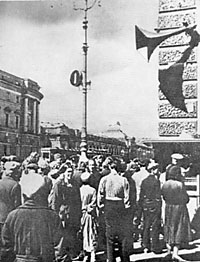 22 июня 1941 года…Сегодня, в 4 часа утра, без предъявления каких-либо претензий к Советскому Союзу, без объявления войны, германские войска напали на нашу страну, атаковали наши границы во многих местах и подвергли бомбардировке  наши города — Житомир, Киев, Севастополь, Каунас и некоторые другие…
ВЫСТУПЛЕНИЕ ПО РАДИО ЗАМЕСТИТЕЛЯ ПРЕДСЕДАТЕЛЯ СОВЕТА НАРОДНЫХ КОМИССАРОВ СОЮЗА ССР И НАРОДНОГО КОМИССАРА ИНОСТРАННЫХ ДЕЛ ТОВ. В. М. МОЛОТОВА
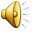 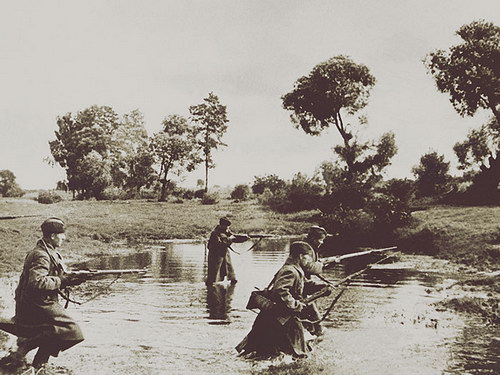 Война – жесточе нету слова,
Война – печальней нету слова,
Война – святее нету слова
В тоске и славе этих лет.
А.Твардовский
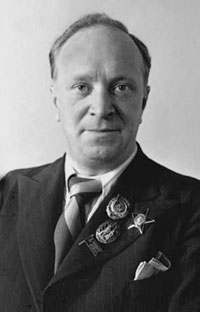 В.Лебедев-Кумач
А.Жаров
«Писатели Советской страны знают своё место в этой решительной схватке.
Многие из нас будут сражаться с оружием в руках, многие будут сражаться пером».

А.Фадеев
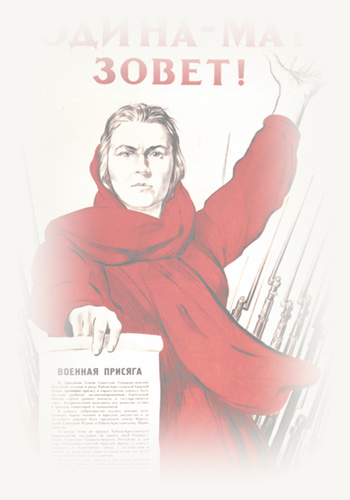 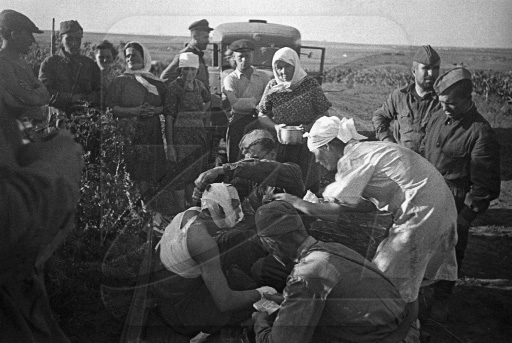 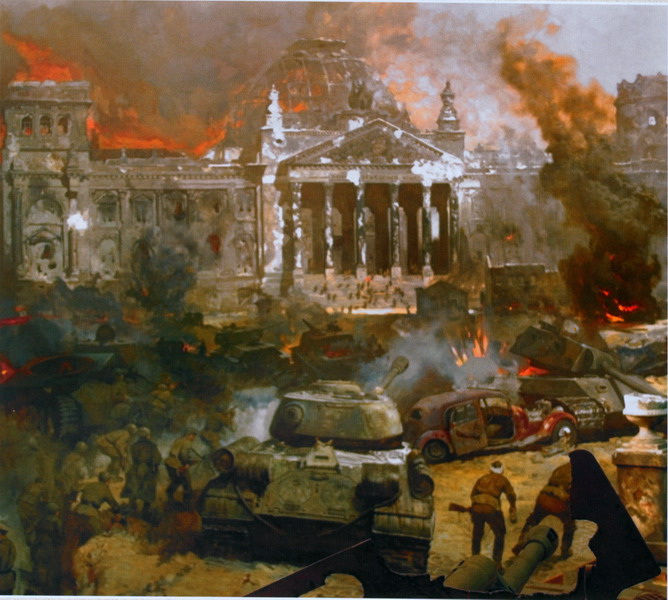 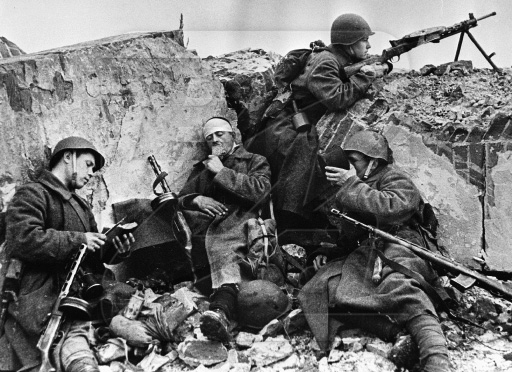 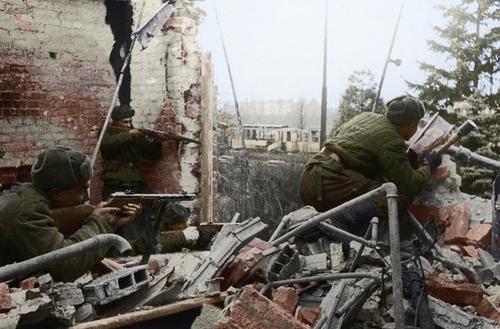 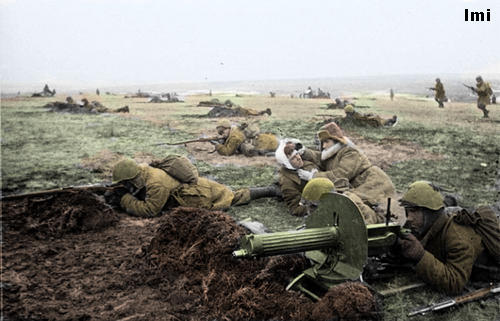 «Пожалуй, никогда за время существования советской поэзии
не было написано столько лирических стихов»
Алексей Сурков[1 октября 1899 - 14 июня 1983]
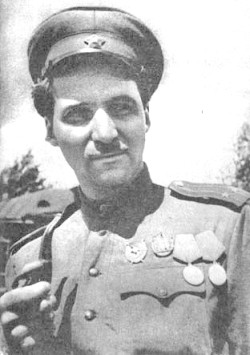 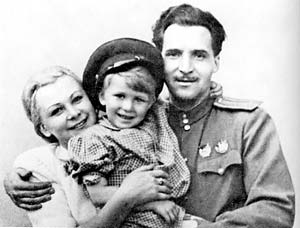 К.Симонов
Ты помнишь, Алеша, дороги Смоленщины, 
Как шли бесконечные злые дожди, 
Как кринки несли нам усталые женщины, 
Прижав, как детей, от дождя их к груди.
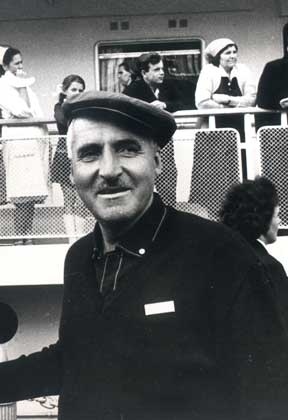 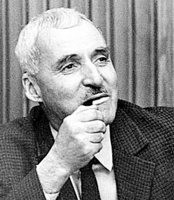 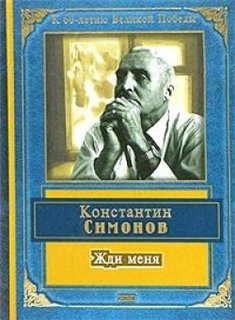 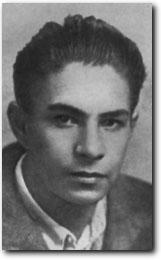 Николай Майоров
1919 –1942
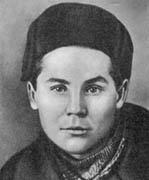 Семён  Гудзенко 
     1922-1953
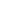 «Только здесь, на фронте, я понял, какая ослепительная, какая обольстительная вещь – жизнь»…
Павел Коган
1918-1942
Война ж совсем не фейерверк,
А просто трудная работа, 
Когда, черна от пота, вверх
Спешит по пахоте пехота…
Михаил Кульчицкий
         1919 - 1943
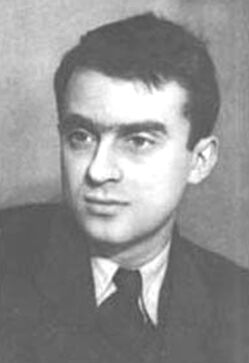 "Мы не от старости умрем - от старых ран умрем".
Семён  Гудзенко 
     1922-1953
Я пришел в шинели жестко-серой…

                               Весна 1952 года
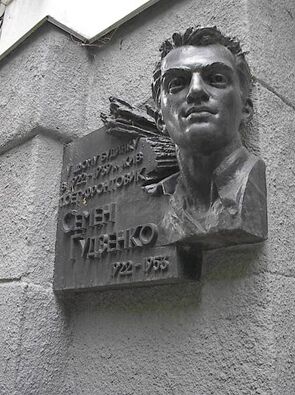 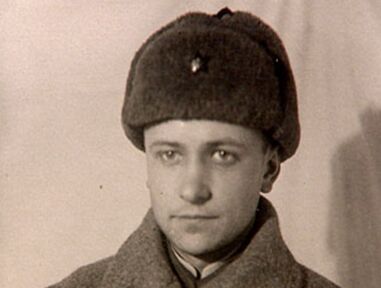 Мемориальная доска в память о поэте. 
Киев, Тарасовская улица
Ольга Берггольц
1910 - 1975
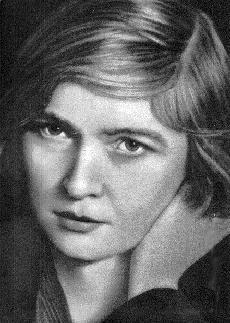 Анна Ахматова 
1989 - 1966
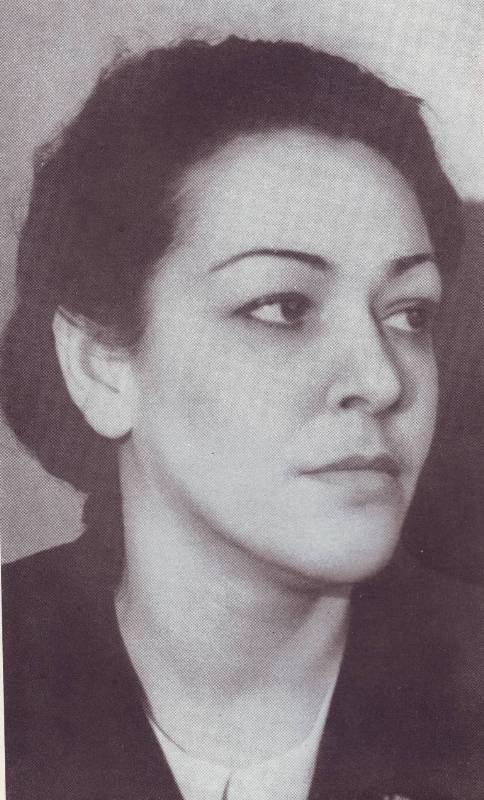 Юлия Друнина
1924 – 1991
Вероника Тушнова
1915 -1965
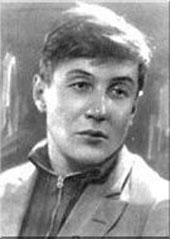 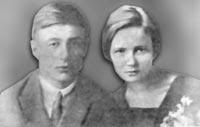 Ольга Берггольц – 
«блокадная поэтесса»
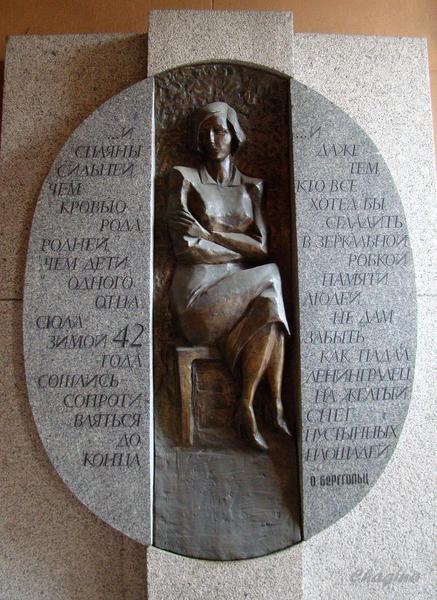 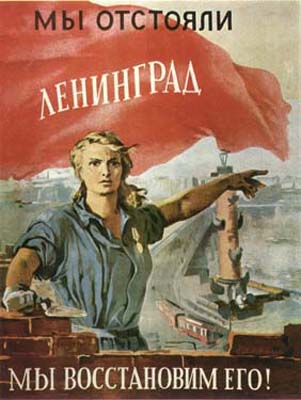 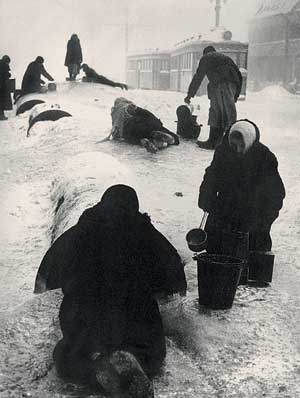 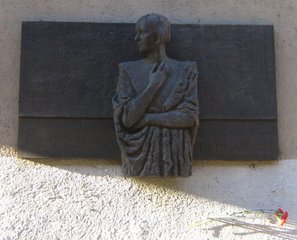 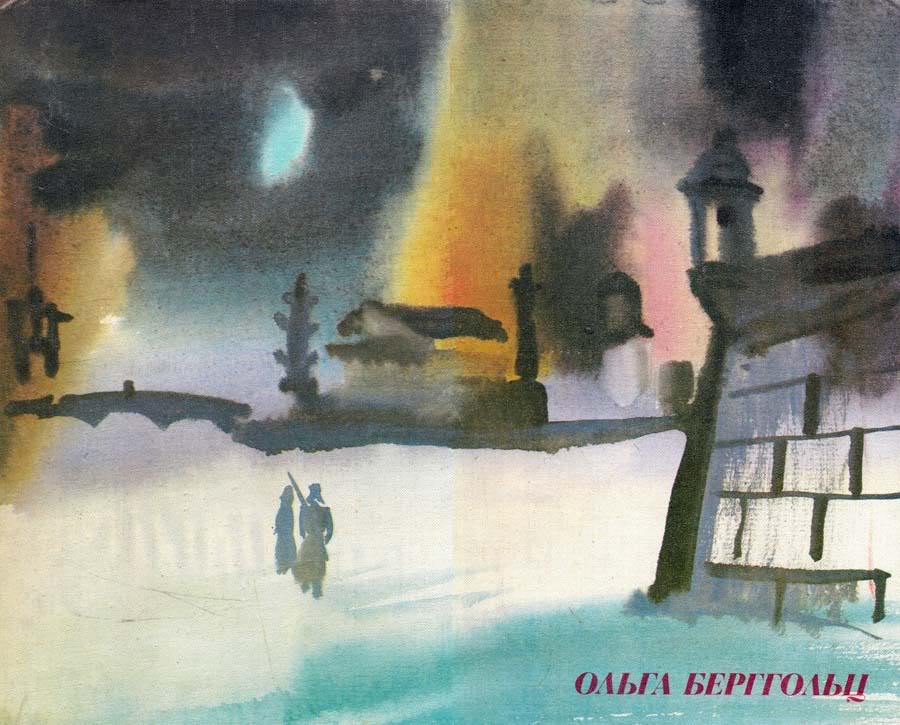 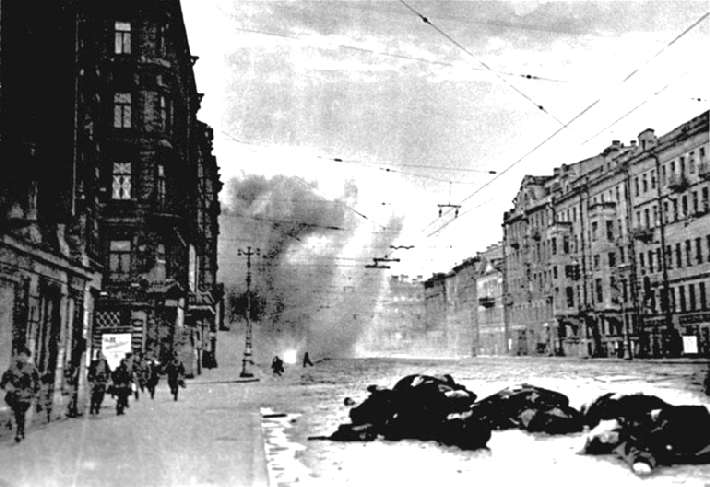 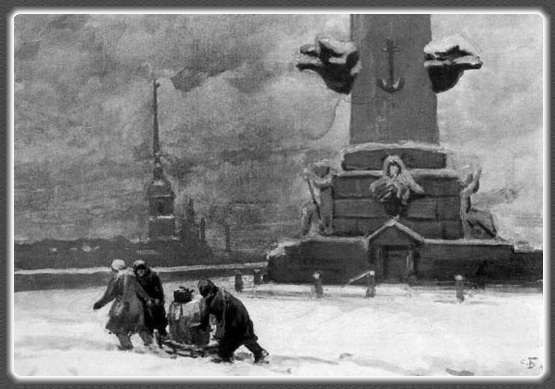 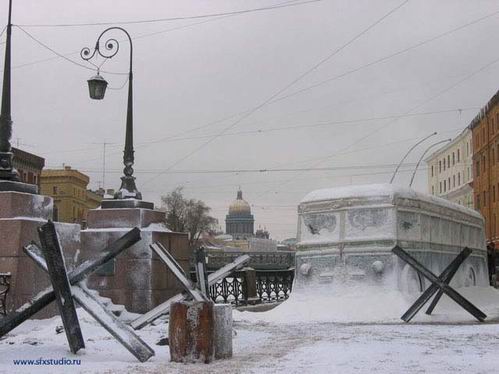 «Я родом не из детства – 
из войны»…
Юлия Друнина
«Зинка»
 
Стихотворение, посвященное
однополчанке, Герою Советского Союза Зинаиде Самсоновой
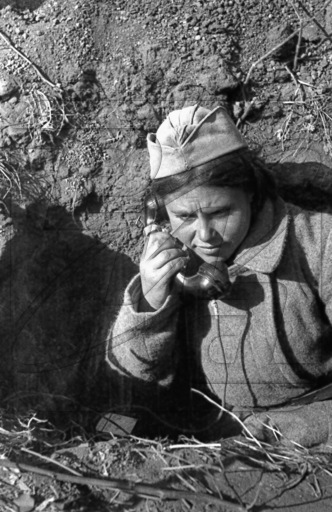 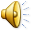